Do you know English  – speaking countries?
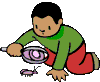 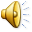 Flags  and capitals
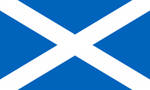 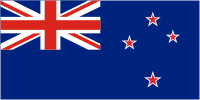 4
11
New  Zealand   
 Wellington
Scotland - Edinburgh
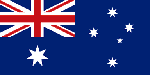 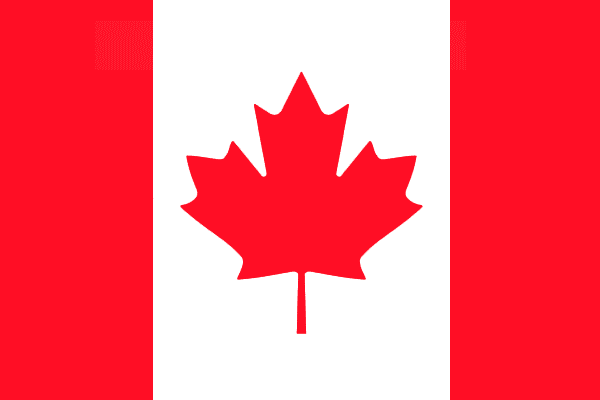 2
5
Canada - Ottawa
Australia - Canberra
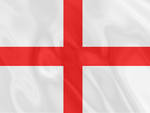 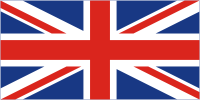 16
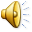 3
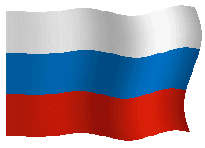 Great Britain
London
England - London
Guess 
the English proverb
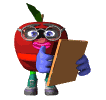 A friend in need is a friend indeed.
You can’t kill two birds with one stone.
Never put off till tomorrow what you can do today.
He who laughs last laughs best.
A bird in the hand is worth two in the bush.
All is well that ends well.
Stop 
game!
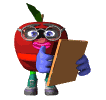 Countries 
 Cities
                              People
                              Facts
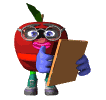 The 6th game ”Parts and Wholes”
The 6th game ”Parts and Wholes”
ShoRt   and  Full  Names
ShoRt   and  Full  Names
Thank you!
Good luck!
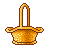 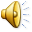